Escuela Normal de Educación Preescolar
Planeación

 DATOS DE IDENTIFICACION:

Secc. 5 “Evangelina Valdés de Moreira”                                
 Clave: 05DJN1107A

Docente titular: Nancy Guadalupe Banda Castro
Grupo y sección:  3 °  A
                                                          
Total de niños:   34                                              Niñas: 13                       Niños: 21                                      Edad promedio: 5 años
Periodo de práctica: del 24 de noviembre al 5 de diciembre 2014


Alumna practicante: Cristina Anai Escobedo Aguirre                           Grado y Sección:  3° B


Situación problemática: 
El presente trabajo es una propuesta pedagógica orientada a estimular el conocimiento y la práctica de normas y reglas, en los niños de edad preescolar, a través de diversas actividades de carácter lúdico, con la finalidad de favorecer en ellos, el respeto y la responsabilidad como producto de una conducta moral positiva y de una convivencia social adecuada.
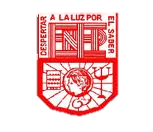 APRENDAMOS JUNTOSTipo de proyecto:  Social
Jornada de practica 20 días
PROYECTO
SOCIAL
ELABORACION Y CONSTRUCCION DEL FRISO CON LOS NIÑOS DE TODAS LAS ACTIVIDADES QUE REALIZAREMOS,PONER DIBUJOS Y GRAFIAS DE LOS NIÑOS
NOMBRE DE LA SITUACION
Escuela Normal de Educación Preescolar del Estado de Coahuila
                  Educadora Practicante: Cristina Anai Escobedo Aguirre
                  3º año Sección “B”    No. 03

 Plan de trabajo


Propósito de la práctica:
Desarrollar competencias didácticas necesarias para ejercer la practica docente en el nivel preescolar atendiendo las necesidades e intereses del grupo, diseñando y aplicando secuencias contribuyendo al logro de competencias de los  campos formaticos mencionados en el PEP 2011, con ello también promoviendo un clima de confianza en el aula contribuyendo a desenvolvimiento de habilidades, conocimientos actitudes y como prioridad, los valores.

Propósito a los alumnos: 
Promover el desarrollo integral de competencias en el alumno a través del diseño de una situación de aprendizaje significativo.

Situación de aprendizaje: Aprendamos juntos.

Valores implícitos en el proyecto:  Respeto, amistad, colaboración, responsabilidad, honestidad.

Competencia general:  Actúa gradualmente con mayor confianza y control de acuerdo con criterios, reglas y convenciones externas que regulan su conducta en los diferentes ámbitos en que participa.

Aprendizajes esperados generales: 
•Participa en juegos respetando las reglas establecidas y las normas para la convivencia. 
•Controla gradualmente conductas impulsivas que afectan a los demás y evita agredir verbal o físicamente a sus compañeras o compañeros y a otras personas.

Propósito general:  . estimular el conocimiento y la práctica de normas y reglas, en los niños de edad preescolar, a través de diversas actividades de carácter lúdico, con la finalidad de favorecer en ellos, el respeto y la responsabilidad como producto de una conducta moral positiva y de una convivencia social adecuada
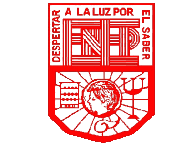 Situación de aprendizaje:
PORTADA
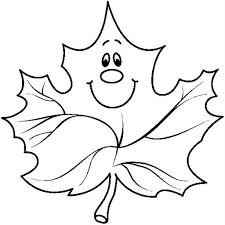 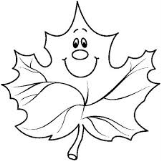 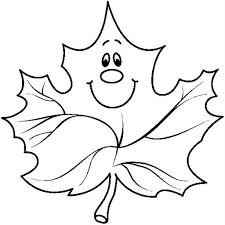 Cronograma de actividades
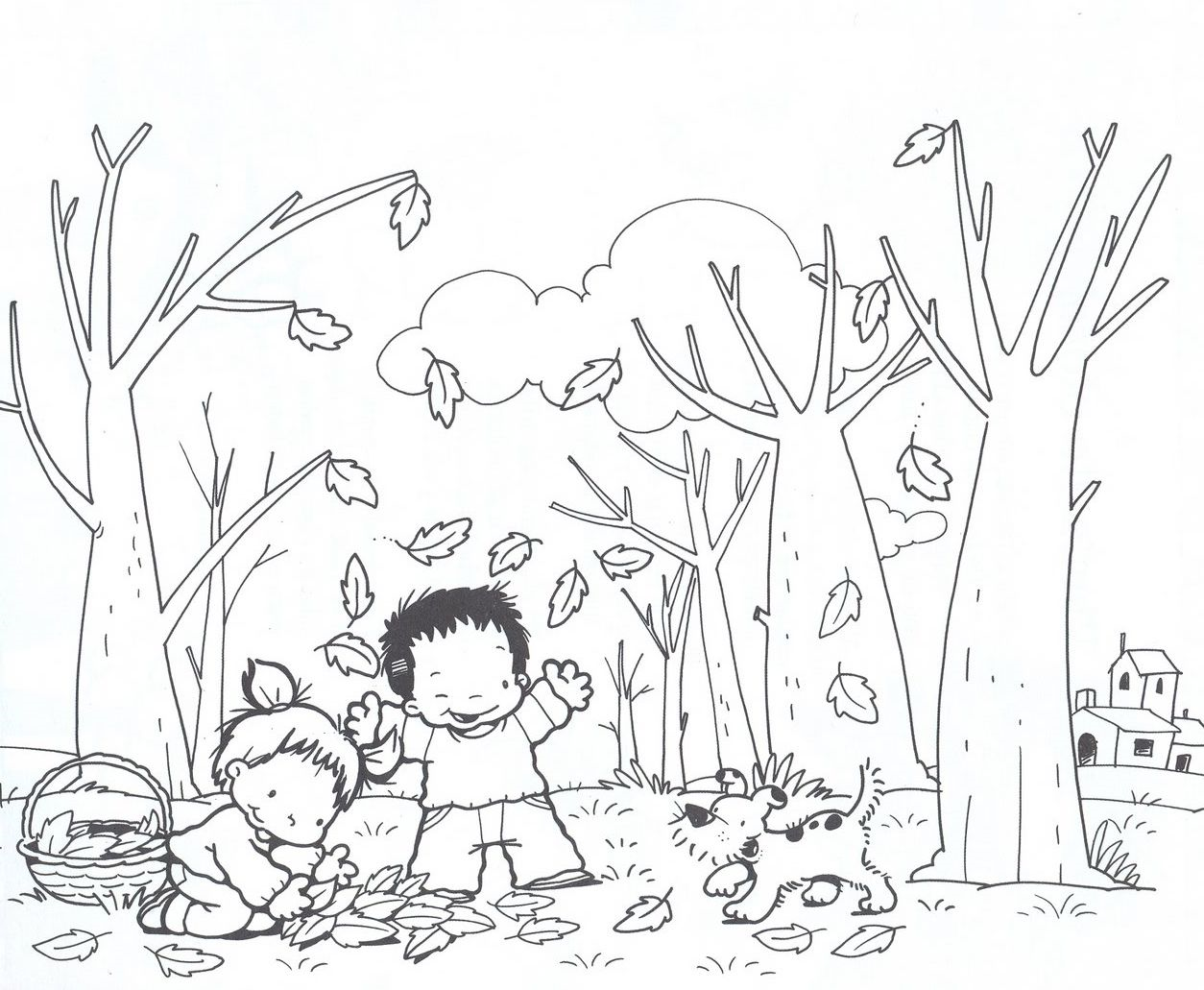 [Speaker Notes: Juego dime tu nombre]
Planeación 
Diaria
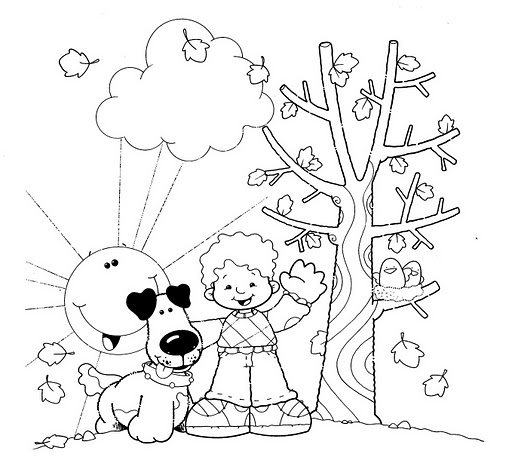 FECHA:
FIRMAS DE AUTORIZACIÓN






  
     Blanca Marisa Dávila Salinas 
              Docente del curso
     Traba e innovación docente
Docente titular del Jardín
Alumna Practicante